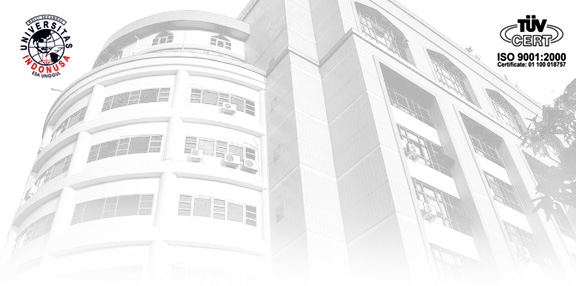 UNIVERSITAS INDONUSA ESA UNGGUL
FAKULTAS TEKNIK
JURUSAN PERENCANAAN WILAYAH DAN KOTA
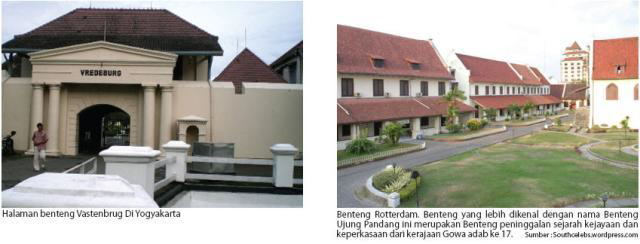 KULIAH -2
MANFAAT, DAN MASALAH-MASALAH 
REVITALISASI URBAN
MANFAAT  REVITALISASI
Manfaat  Bagi Kota
Kemungkinan Perbaikan Lingkungan secara Gradual sesuai dengan dana yang tersedia
Tidak membawa perubahan besar pada pola sosial, sehingga dapat menghindari ketegangan sosial
Dapat meningkatkan kualitas lingkungan dan menguntungkan bagi warga kota dan masyarakat
Meningkatkan kegiatan ekonomi
Dapat menjadi objek wisata

Manfaat  Bagi Perlindungan Lingkungan
Pelestarian lingkungan lama dapat memperkaya pengalaman visual
Disaat perubahan yang cepat, lingkungan lama memberi suasana permanen dan menyegarkan
Kota dan lingkungan lama adalah salah satu asset komersial terbesar dalam kegiatan wisata internasional
Warisan arsitektur menyediakan catatan historis tentang masa lalu dan melambangkan keabadian dan kontinuitas
Adanya kewajiban kita untuk menyampaikan warisan yang berharga dalam keadaan baik agar generasi mendatang dapat belajar dengan memperoleh kepuasan seperti generasi pendahulunya
KEUNTUNGAN KEGIATAN REVITALISASI
Keuntungan budaya, diperoleh karena semakin memperkaya sumber sejarah, sehingga akan menambah rasa kedekatan (sense of attachment) pada sejarah atau kejadian penting di masa lalu.
Keuntungan ekonomi, yaitu dapat meningkatkan taraf hidup, mengurangi pengangguran lokal, omset penjualan, naiknya harga sewa, pajak pendapatan oleh pemerintah daerah. 
3.  Keuntungan sosial, timbul karena meningkatnya nilai ekonomi dan menumbuhkan rasa percaya diri pada masyarakat.
MASALAH-MASALAH REVITALISASI URBAN
Konsep pelestarian Kawasan  belum dipahami masyarakat luas.
Penggusuran Bangunan Cagar Budaya di perkotaan.
“Pembangunan”  selalu dikatakan menggantikan yang lama
Alih fungsi yang tidak sesuai.
Penegakan dan perlindungan hukum terhadap BCB masih lemah.
Belum ada regulasi pengelolaan KCB di daerah (PERDA).
Belum ada pengelolaan yang terpadu antar Stakeholders.
Sebagai kawasan lindung tidak masuk dalam RTRW.
Belum ada Valuasi dan Evaluasi untuk pengembangan dan pemanfaatan.
Untuk itu perlu diperhatikan ada beberapa hal di antaranya bahwa:
Pelaksanaan revitalisasi memerlukan adanya keterlibatan masyarakat yang bukan hanya sekedar ikut serta untuk mendukung aspek formalitas perlunya partisipasi masyarakat; 
Keterlibatan masyarakat ini terkait erat karena revitalisasi berarti adanya kegiatan baru dalam suatu kawasan, sehingga keterlibatan tersebut didukung oleh pemahaman yang mendalam tentang revitalisasi dan konservasi; 
Sosialisasi tentang pentingnya revitalisasi perlu diupayakan untuk mengubah dan menumbuhkan kemauan publik dan swasta untuk melakukan investasi pada pelestarian pusaka alam dan budaya dengan tujuan menjadikan kawasan yang terpelihara dan bahkan berkembang sepanjang masa.
Contoh kegitan revitalisasi
Sebagai contoh, Historic Massachusetts USA, yang bermitra dengan penduduk lokal dan berbagai organisasi untuk revitalisasi, menyeleksi sumber daya budaya untuk revitalisasi dan menetapkan tiga buah kriteria dasar: a. sumber daya tersebut harus menunjukkan hubungan yang penting antara pelestarian dan kebangaan masyarakat setempat; b. sumber daya tersebut harus potensial menjadi katalisator usaha revitalisasi dan pembangunan; dan c. sumber daya tersebut harus memiliki dukungan masyarakat dan politik.

Pada hal kalau ditelusuri, kawasan lama biasanya mempunyai banyak potensi antara lain (Widayati 2000:92): 
Kehidupan masyarakatnya masih tradisionil baik dari segi spiritualnya maupun kulturalnya; 
Masyarakat setempat biasanya mempunyai mata pencaharian berupa kerajinan tangan sesuai dengan daerahnya masing-masing; 
Mempunyai kesenian rakyat; 
Mempunyai lahan atau bangunan yang spesifik yang dapat dijadikan objek wisata; dan 
Mempunyai situs peninggalan masa lalu yang berkaitan dengan sejarah
PENDEKATAN  PENANGANAN MASALAH REVITALISASI
MENURUT ADHISAKTI (2005
Adanya organisasi yang mengelola langsung revitalisasi. Melalui organisasi ini dibangun kesepakatan dan kerja sama antar kelompok dan perseorangan yang berperan serta tahapan pelaksanaan kegiatan di masa depan.
Dokumentasi dan presentasi yang selalu terbarui, adalah mutlak dilakukan inventarisasi secara menyeluruh potensi dan masalah kawasan. Termasuk fisik dan non fisik, baik pusaka atau tidak. Hasil inventarisasi disusun dalam dokumentasi yang terus diperbarui dan mudah diakses oleh publik. Dokumentasi menjadi dasar pertimbangan aksi revitalisasi. Termasuk memanfaatkan pula sebagai materi promosi.
cPromosi. Pendekatan ini perlu dimulai sebelum revitalisasi. Awalnya ditujukan pada masyarakat lokal, pemerintah dan berbagai pihak terkait. Promosi dan pemasaran selanjutnya kepada pembeli, pengembang potensial, pelaku bisnis baru dan wisatawan.
Mewujudkan roh / kegiatan kawasan pusaka yang akan membuat vitalitas kawasan tumbuh kembali. Bahkan bila perlu mencangkokkan roh baru. Ini merupakan hakiki upaya revitalisasi yang justru sering terabaikan.
Meningkatkan rancangan fisik kawasan (desain). Dilaksanakan melalui rehabilitasi bangunan pusaka dan membangun desain pengisi (infill design) yang tepat. Juga memformulasikan arahan desain (design kontemporer.
Mengembangkan dan menciptakan ekonomi kawasan setempat melalui berbagai terobosan dan kesempatan baru tanpa merusak tatanan kehidupan lokal.
REGENERASI KAWASAN PERKOTAAN
Pada saat ini kebutuhan akan regenerasi kawasan perkotaan dirasakaan semakin penting. Hal ini dipengaruhi oleh beberapa faktor, di antaranya adalah globalisasi, meningkatnya kebutuhan untuk mengubah image kota (re-imagining city), dan pemanfaatan kultur sebagai suatu industri. Perkembangan globalisasi di dunia yang disertai dengan perkembangan pasar dan meningkatnya kompetisi antarkota, telah mengharuskan setiap kota mempunyai spesialisasi atau keunikan tersendiri untuk membedakan dirinya dengan kota-kota yang lain. Untuk memenangkan persaingan antarkota di dunia, sebuah kota harus memiliki keunggulan kompetitif dan keunggulan komparatif dibandingkan dengan kota-kota lainnya. Salah satu cara untuk memiliki keunggulan tersebut adalah melalui proses re- imagining kota (Gold and Ward, 1994) yang dapat dilakukan dengan cara membuat sebuah program atau proyek yang cukup menarik dan menempatkan proyek tersebut menjadi suatu dorongan bagi para pengunjung untuk datang ke kota tersebut.
STRATEGI YANG DIKENAL DALAM MELAKUKAN REGENERASI KAWASAN PERKOTAAN
Gentrifikasi (gentrification), revitalisasi, konservasi, dan cultural quarter (Maika, 2001). Pendekatan kultural telah menjadi trend di dunia, terutama di negara-negara Eropa, untuk membentuk image baru suatu kota di mata dunia. Perkembangan cultural quarter sebagai strategi regenerasi kawasan perkotaan mulai ramai dibicarakan sejak tahun 1990an. Pemikiran untuk menggunakan potensi kultur sebagai industri menjadi Cultural quarter muncul melalui proses kreativitas. 

Kreativitas dalam konsep perkotaan dibentuk oleh dua faktor utama, yaitu soft factor yang terdiri dari sejarah kota, sistem nilai, image, dan cara hidup (lifestyle), serta hard factor, yaitu fasilitas kultural (cultural facilities), akses terhadap informasi dan pengetahuan di bidang sosial, kultural, ekonomi, dan pembangunan fisik perkotaan. Dalam studi perkotaan, kota-kota yang berhasil dalam melakukan regenerasi melalui proses kreativitas itu kemudian dikenal sebagai creative city, suatu terminologi yang sangat populer di kalangan praktisi perencanaan perkotaan.
PEMASARAN KOTA BERSEJARAH
Kata ‘pemasaran’ memiliki konotasi menjajakan dan mendapatkan untung. Berkaitan dengan upaya revitalisasi kawasan bersejarah, pemasaran merupakan salah satu mata rantai dari kegiatan usaha atau bisnis di bidang pelestarian yaitu menjual potensi kawasan. Hal ini berkaitan dengan kuantitas dan kualitas layanan urban yang tersedia dan memadai. Di samping itu belum semua kekayaan kota dikenali, dikualifikasi dan di-spesifikasi serta dikemas dalam format untuk “jualan”. Sebuah pertanyaan yang sering dimunculkan dalam setiap perencanaan upaya revitalisasi yaitu bagaimana menjual kawasan bersejarah?

Beberapa strategi yang dapat digunakan dalam menjual kawasan bersejarah ini sebagaimana yang dikemukakan oleh Hermanislamet (2001), adalah sebagai berikut; Pertama, menjual dengan kerangka “spasial”; kawasan kota terdiri atas berbagai kawasan-kawasan bagian, yang dapat “distrukturkan” dalam satu satuan manajemen kawasan. Kedua, menjual dengan kerangka “sektoral”; kehidupan urban terbagi atas berbagai “sektor” yang merupakan satuan komunitas / manajemen. Ketiga, menjual layanan urban dengan prinsip “cost recovery”; “produksi” dan “deliveri” layanan urban harus dilakukan dengan dasar menghasilkan kembalinya biaya produksi untuk layanan yang lebih baik di kemudian hari. Keempat, menyiapkan “satuan pengelola” kawasan yang memadai dan dapat menerima limpahan sebagian urusan sektor-sektor; kekayaan kota yang potensial harus dilimpahkan kepada satuan manajemen kawasan profesional agar “penjualan” nya dapat menghasilkan konstrribusi pendapatan kota untuk membiayaai layanan perkotaan.
PENUTUP
Pembangunan kota tidak jarang meninggalkan kawasan tertentu yang justru mati tanpa sinar kegiatan. Meskipun tanda kehidupan yang pernah berkibar dan mengukir sejarah masih tersisa. Bangunan-bangunan pusaka kumuh tak terurus menjadi penanda. Ketika ada upaya untuk revitalisasi—membangkitkan kembali vitalitas—banyak benturan dihadapi. Umumnya bermuara pada konsep yang tidak tepat. Di antaranya: a) sekadar pemolesan fisik belaka; b) tidak menyentuh properti individu masyarakat dan roh kawasan; c) terjebak paradigma bahwa pelestarian pusaka bertentangan dengan pengembangan ekonomi.

Proses revitalisasi sebuah kawasan atau bagian kota mencakup perbaikan aspek fisik dan aspek ekonomi dari bangunan maupun ruang kota. Revitalisasi fisik merupakan strategi jangka pendek yang dimaksudkan untuk mendorong terjadinya peningkatan kegiatan ekonomi jangka panjang. Revitalisasi fisik diyakini dapat meningkatkan kondisi fisik (termasuk juga ruang-ruang publik) kota, namun tidak untuk jangka panjang. Untuk itu, tetap diperlukan perbaikan dan peningkatan aktivitas ekonomi (economic revitalization) yang merujuk kepada aspek sosial-budaya serta aspek lingkungan (environmental objectives). Hal tersebut mutlak diperlukan karena melalui pemanfaatan yang produktif, diharapkan akan terbentuklah
TUGAS -1 :
Membuat Klipping : 
Bangunan dan Lingkungan  Historis yang dilestarikan (Keadaan Masa lalu, saat ini dan usulan pengembangan masa depan).
Pendalaman Baca
Ernawi, I. S., 2009. Kearifan Lokal Dalam Perspektif Penataan Ruang. Makalah dalam Seminar Nasional Kearifan Lokal Dalam Perencanaan dan Perancangan Lingkungan Binaan. Malang, 7 
Agustus 2009.
Hartono, S. & Handinoto. 2000. Alun-alun dan Revitalisasi Identifikasi Kota Tuban. Dimensi Teknik Arsitektur : 1-11.
Kautsary, J. 2008. Sudaryono & Subanu, L.P. 2008. Makna Ruang Dalam Permukiman Pecinan (Aspek yang Terlupakan Dalam Upaya Revitalisasi Kawasan). Seminar Nasional Eco Urban Design. Semarang: Universitas Diponegoro. 1-12.
Martokusumo, W. 2000. Revitalisasi Kota Tua Jakarta. www.arsitekturindis.com/. (6 September 2009)
Van Peursen, C.A. 1976. Strategi Kebudayaan. Yogyakarta: Penerbit Kanisius.
Widayati, N. 2000. Penyertaan Peran Serta Masyarakat dalam Program Revitalisasi Kawasan Laweyan di Surakarta. Dimensi Teknik Arsitektur. 28 (2): 88-97
Wongso, J., Alvares, E. & Zulherman. Strategi Revitalisasi Kawasan Pusat Kota Bukittinggi Sumatera Barat.